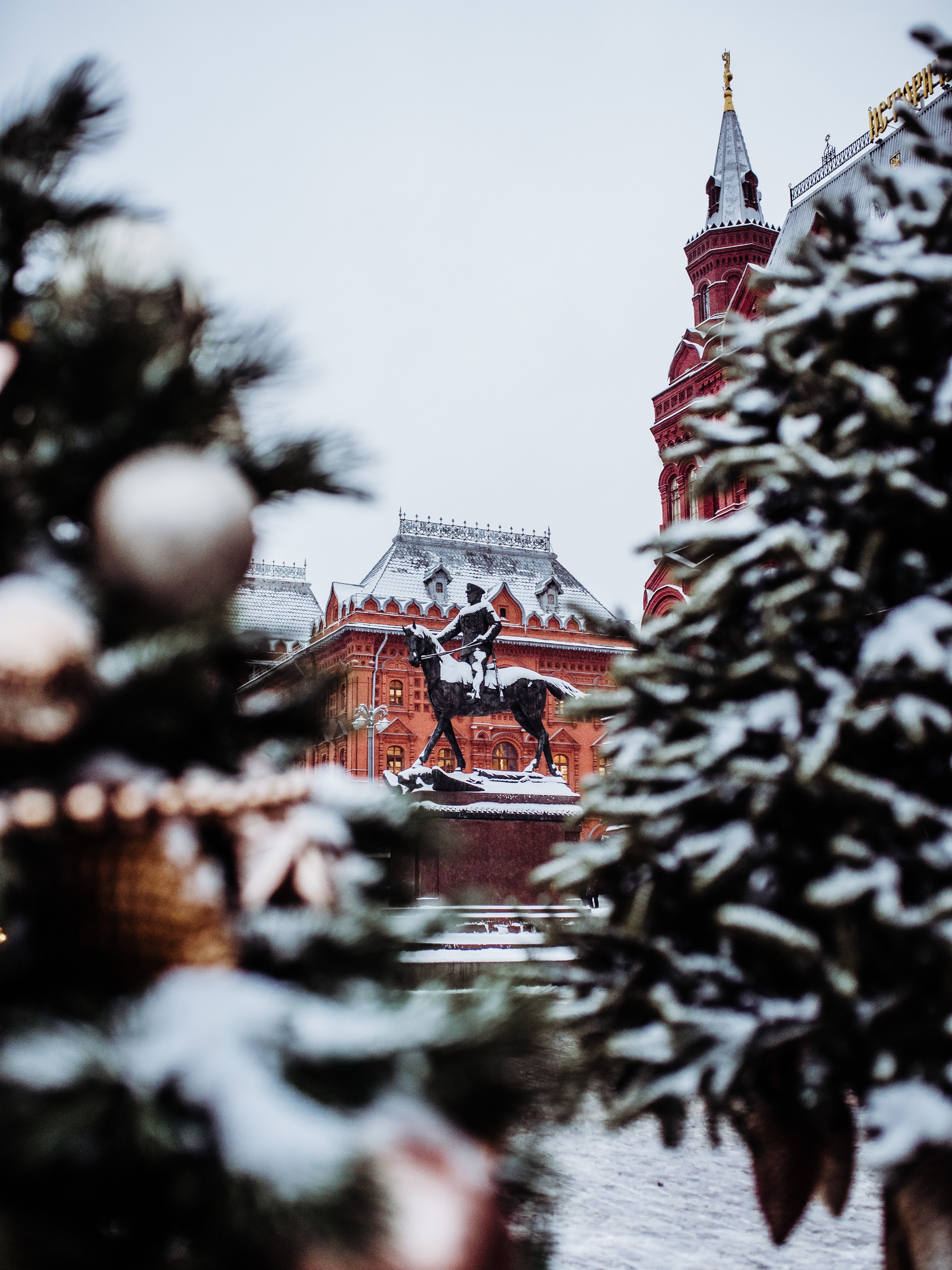 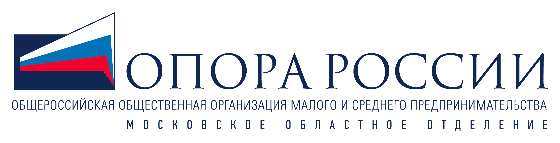 ТЕХНИЧЕСКАЯ СТОРОНА МАРКИРОВКИ
Анастасия Маклаева
Председатель комиссии по цифровому развитию
Московского областного отделения «ОПОРЫ РОССИИ»
Липецк, август 2023
02
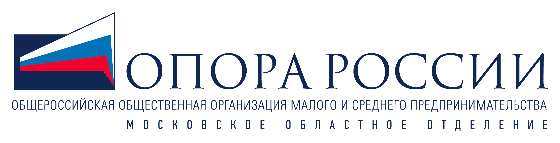 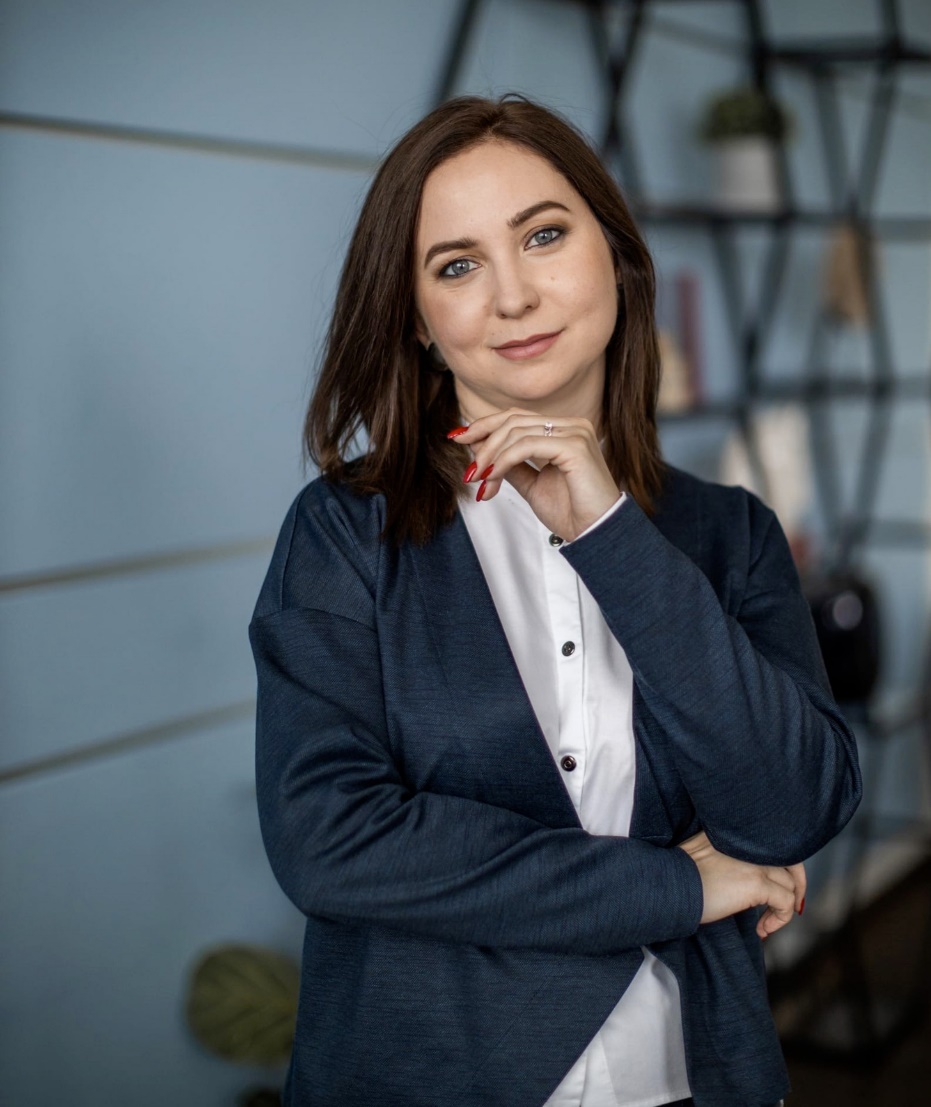 Маклаева Анастасия Алексеевна
Председатель комиссии по цифровому развитию Московского областного отделения "ОПОРЫ РОССИИ"
Член федеральной комиссии по рекламе
Член федерального IT-комитета
Владелец рекламного агентства
Администратор сообщества на 3500 топ-менеджеров рекламного рынка
Прорабатывала вопросы маркировки интернет-рекламы на уровне федерального РКН после встречи с министром цифрового развития
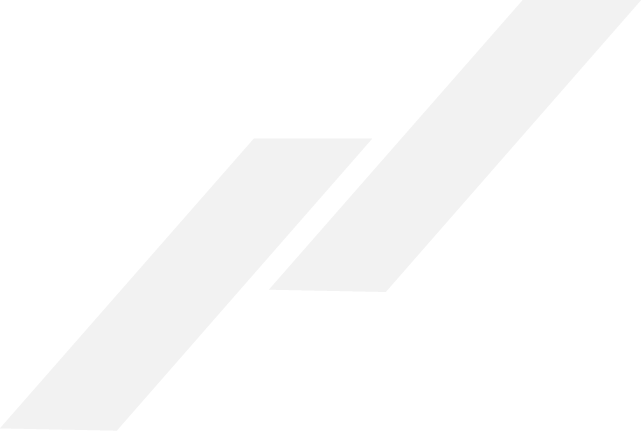 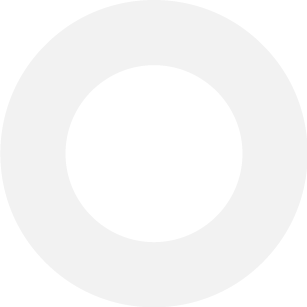 03
Ключевые понятия при маркировке интернет-рекламы
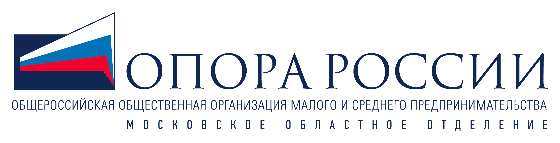 ЕРИР — Единый реестр интернет-рекламы, система учета интернет-рекламы, в ведомстве Роскомнадзора.
ОРД — оператор рекламных данных, агрегатор информации от участников рекламного рынка для передачи в ЕРИР.
Токен — числовой идентификатор, который ОРД присваивается каждому рекламному креативу для дальнейшего отслеживания.
Маркировка рекламы — пометка «Реклама» на креативах, разметка креативов токенами, указание конечного заказчика, детализация актов.
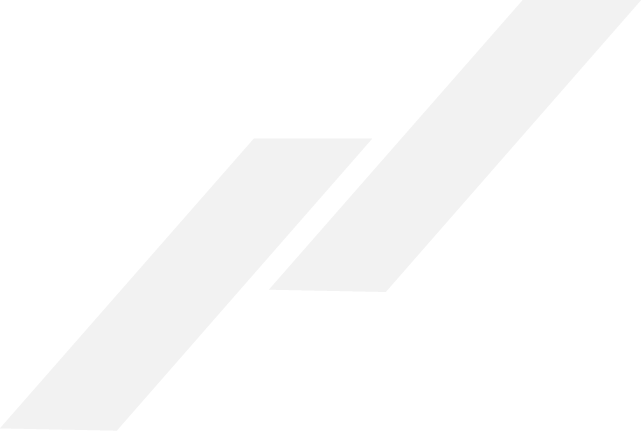 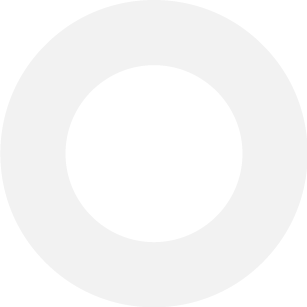 04
Кто участвует в процессе маркировки
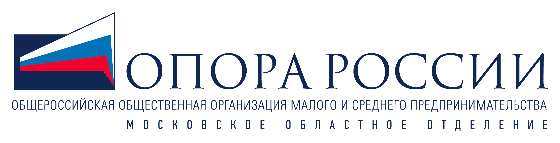 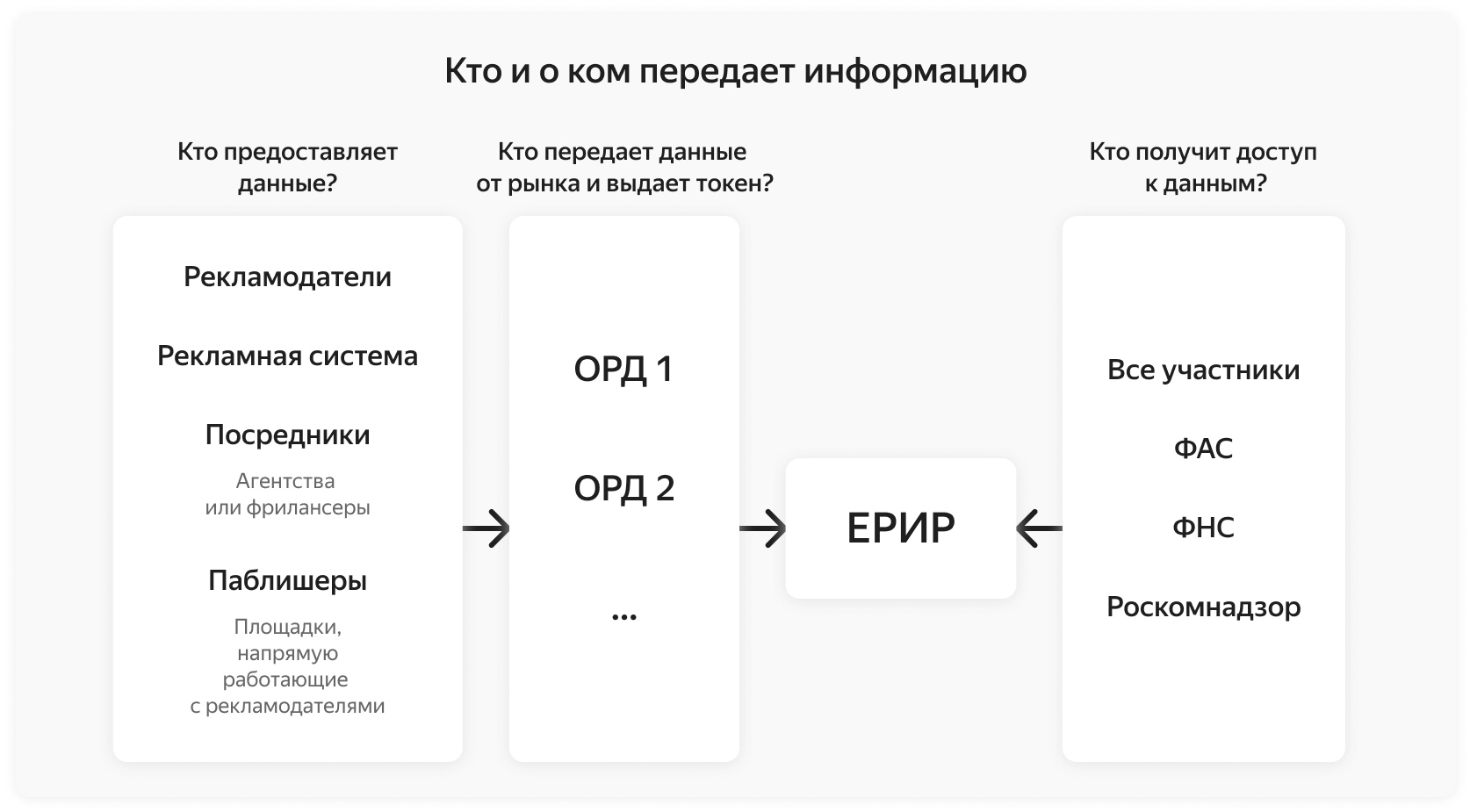 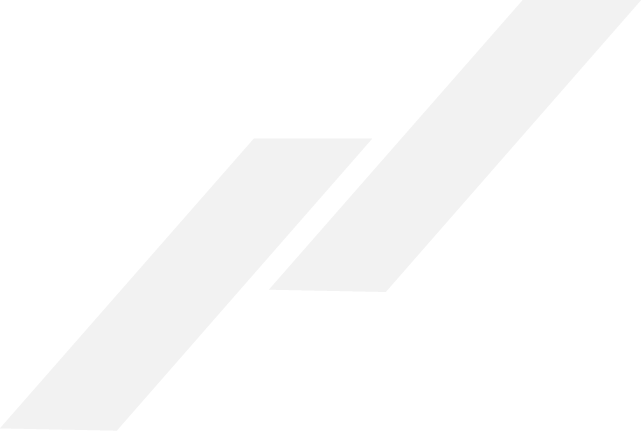 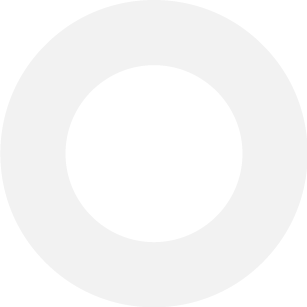 05
Алгоритм взаимодействия
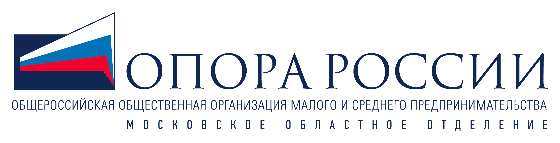 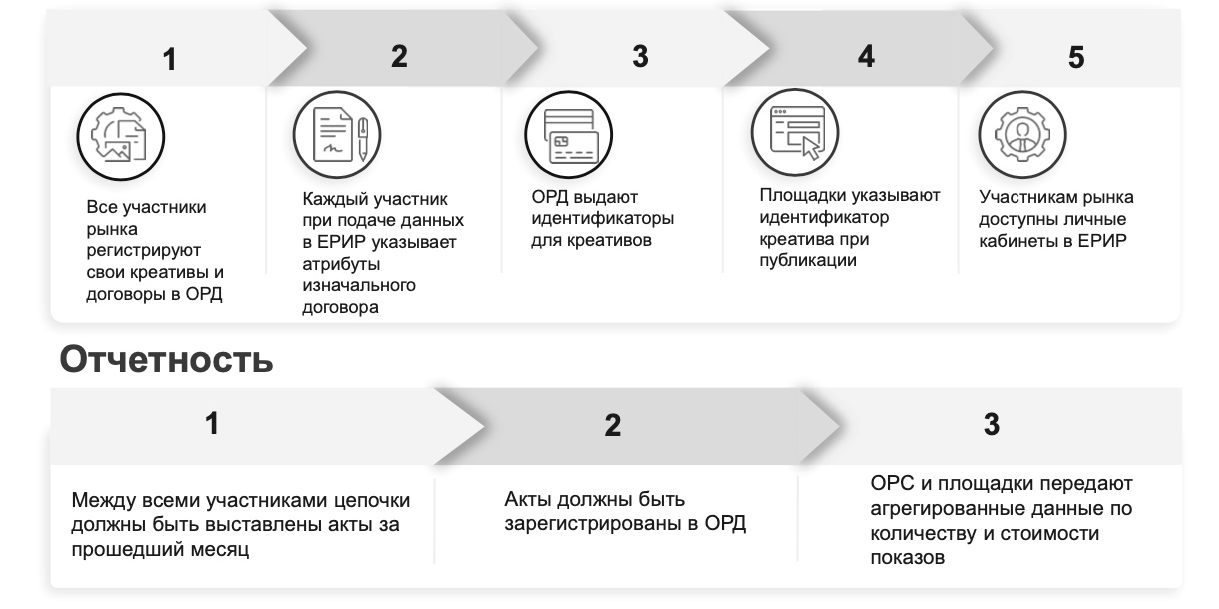 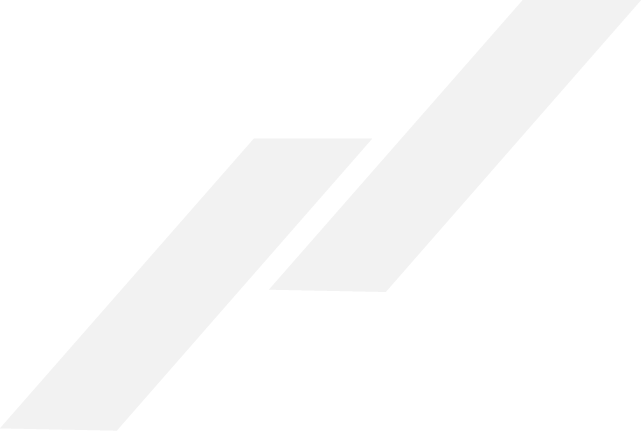 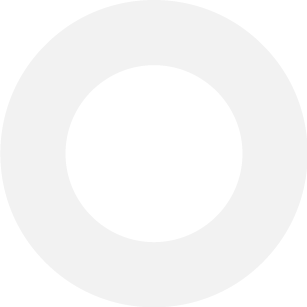 06
Цепочка взаимодействия по размещению рекламы с передачей данных в ЕРИР
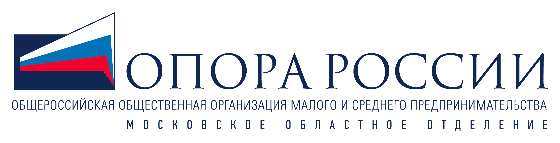 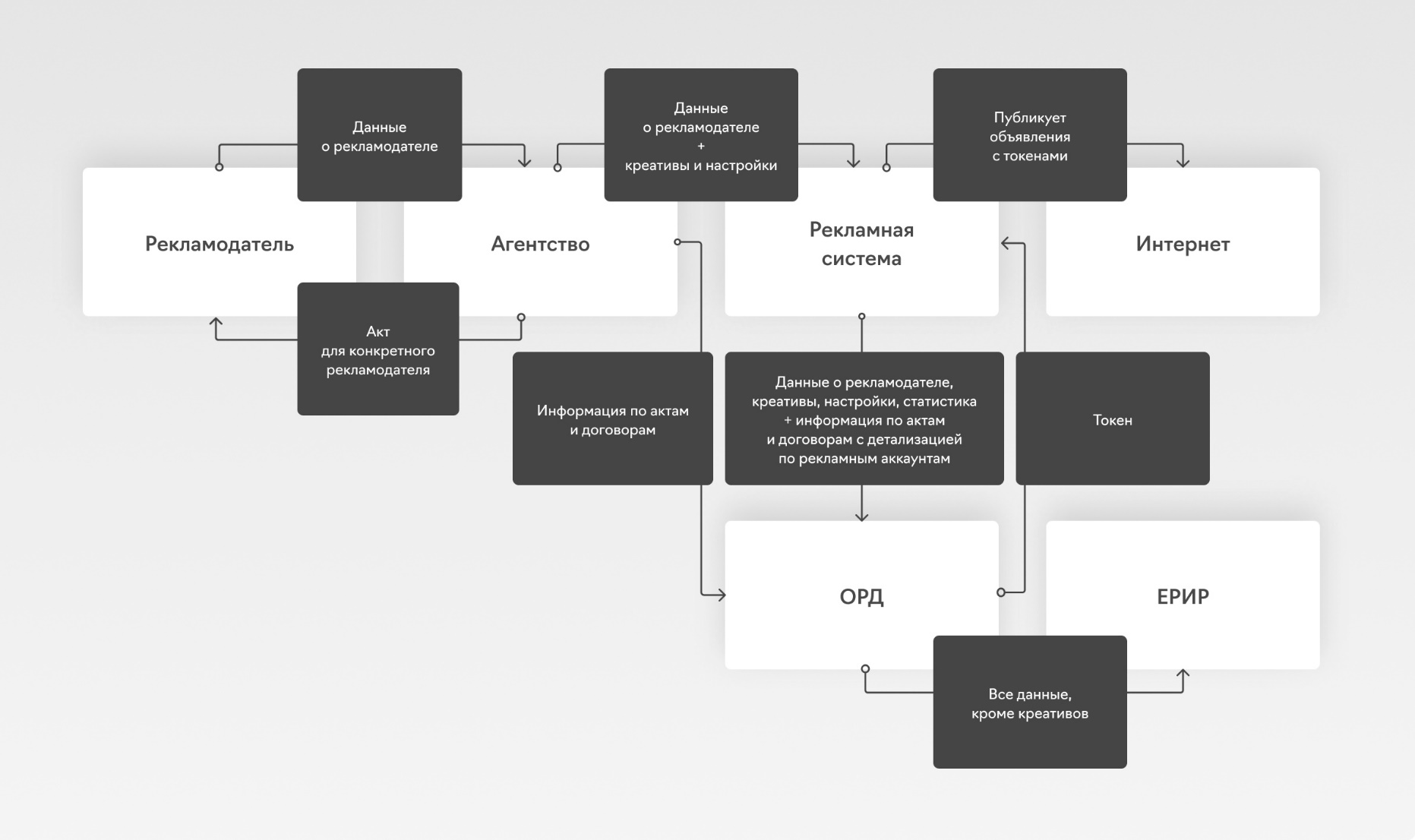 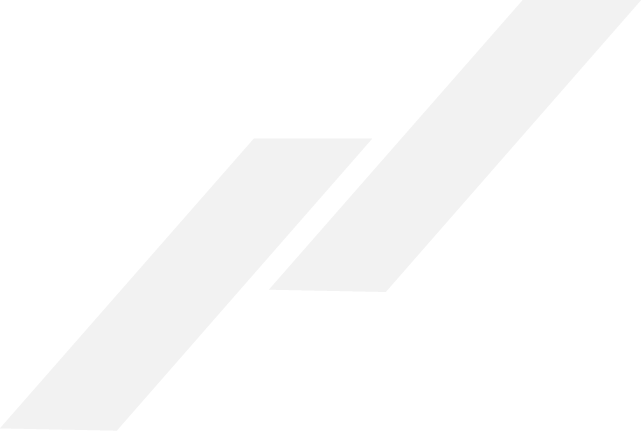 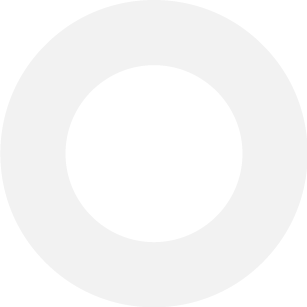 07
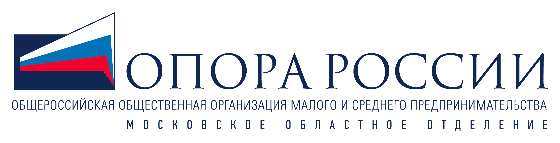 Актуальные ОРД
В ноябре 2022 года Роскомнадзор утвердил перечень из семи операторов рекламных данных:
«Лаборатория разработки», Сбер.
«Яндекс Оператор Рекламных Данных», Яндекс.
«ВК Рекламные технологии», Вконтакте.
«ОЗОН ОРД», Ozon.
«МедиаСкаут», МТС.
«Первый ОРД», ВымпелКом.
«ОРД-А», Амбердата.
Актуальный реестр выложен на сайте Роскомнадзора: https://rkn.gov.ru/register-ord/register/
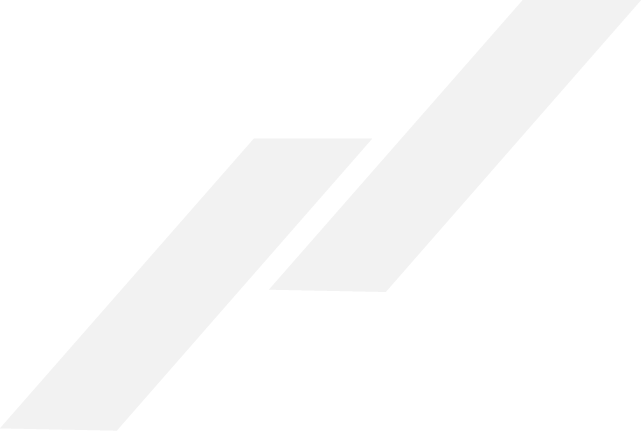 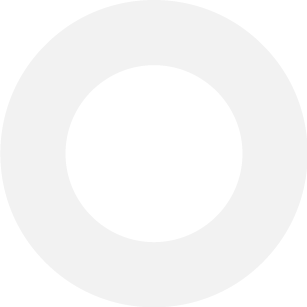 08
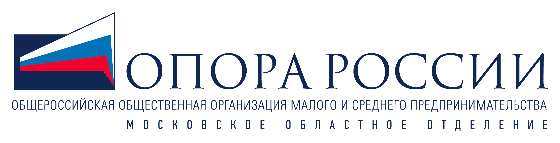 Критерии отбора ОРД
В числе требований:
отдельное российское юридическое лицо и размер уставного капитала от 200 млн руб.;
высокотехнологичная инфраструктура, соответствующая законодательству РФ о защите информации и о персональных данных;
владение программным обеспечением для установления факта распространения рекламы в интернете;
готовность рынка работать с ним, которую покажут договоры с операторами рекламных систем и рекламораспространителями с совокупным годовым доходом от 2,5 млрд руб. — их нужно заключить до вступления поправок в силу.
Полный перечень — в постановлении Правительства РФ № 966.
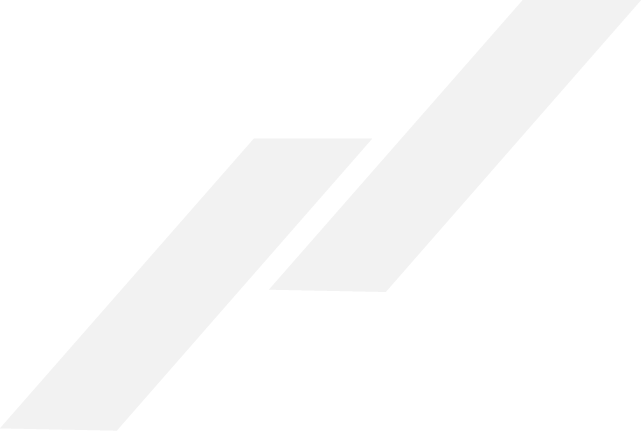 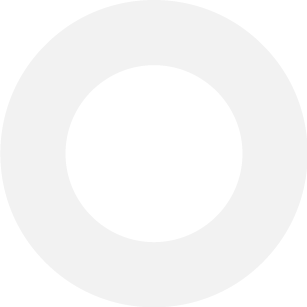 09
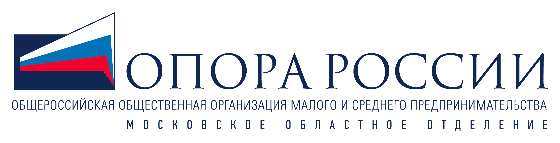 Как передавать данные о рекламе на сторонних площадках на примере ОРД VK
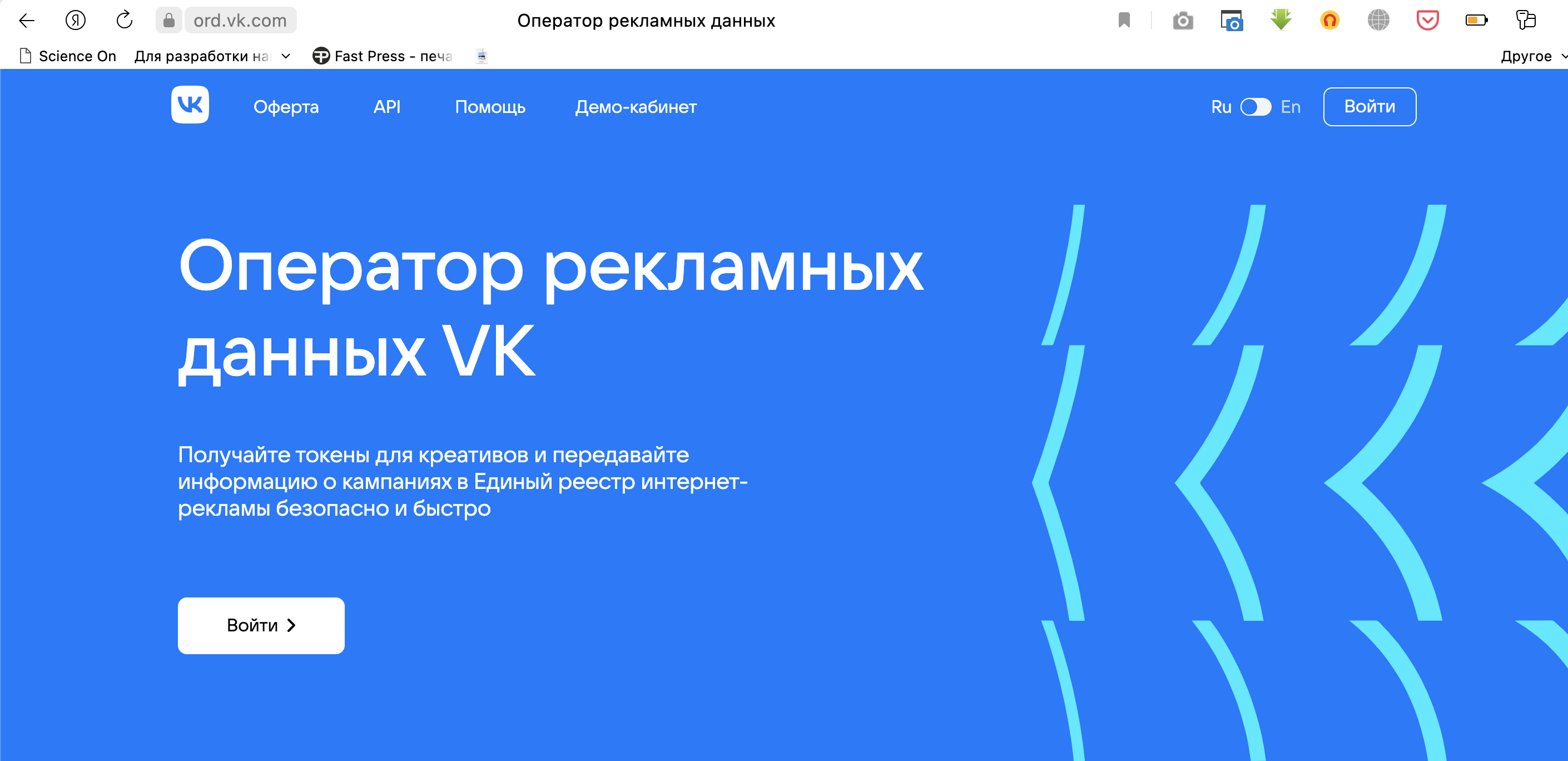 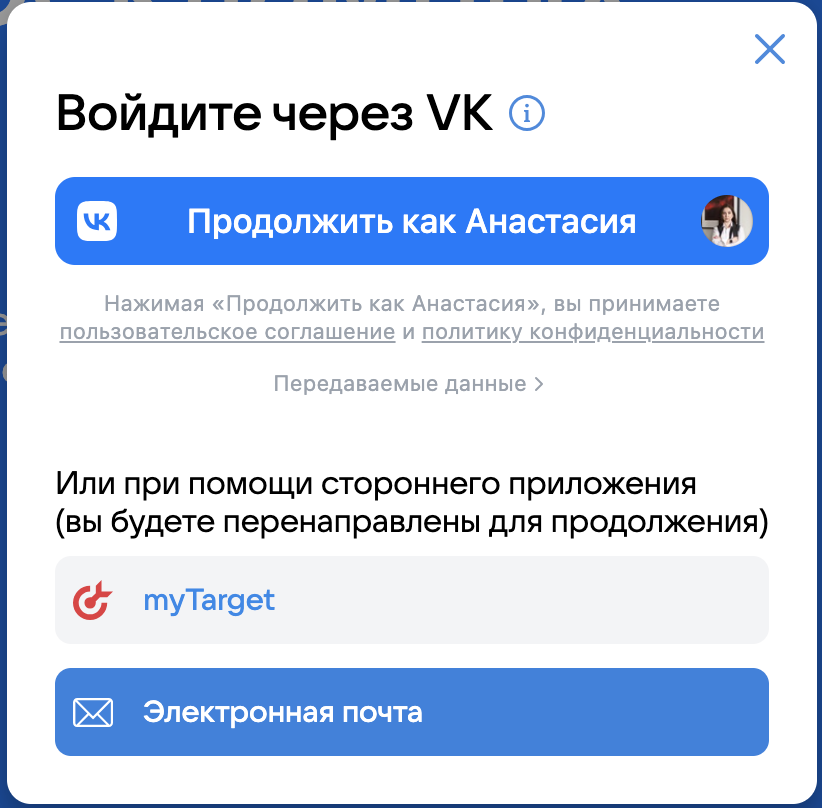 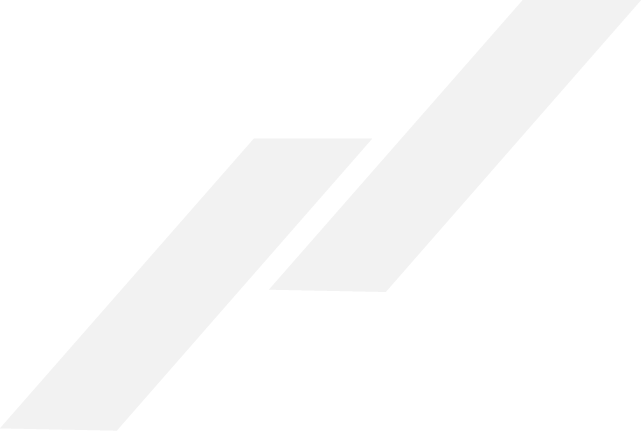 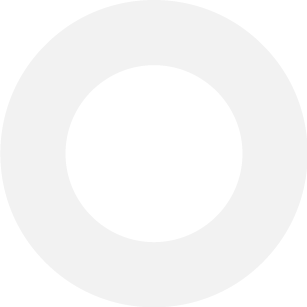 10
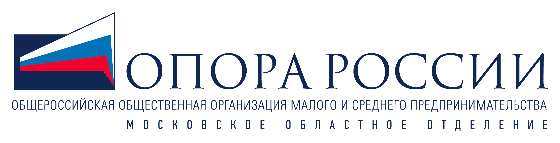 Как передавать данные о рекламе на сторонних площадках на примере ОРД VK
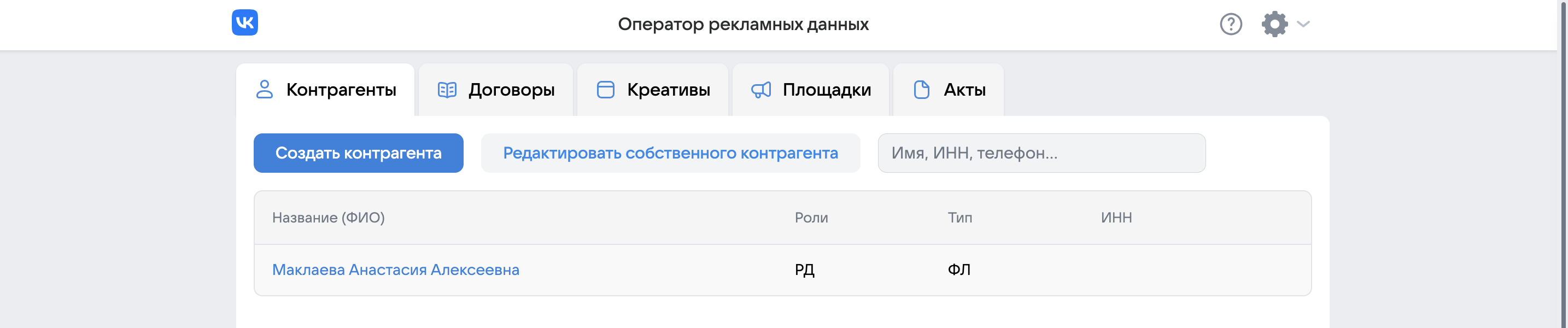 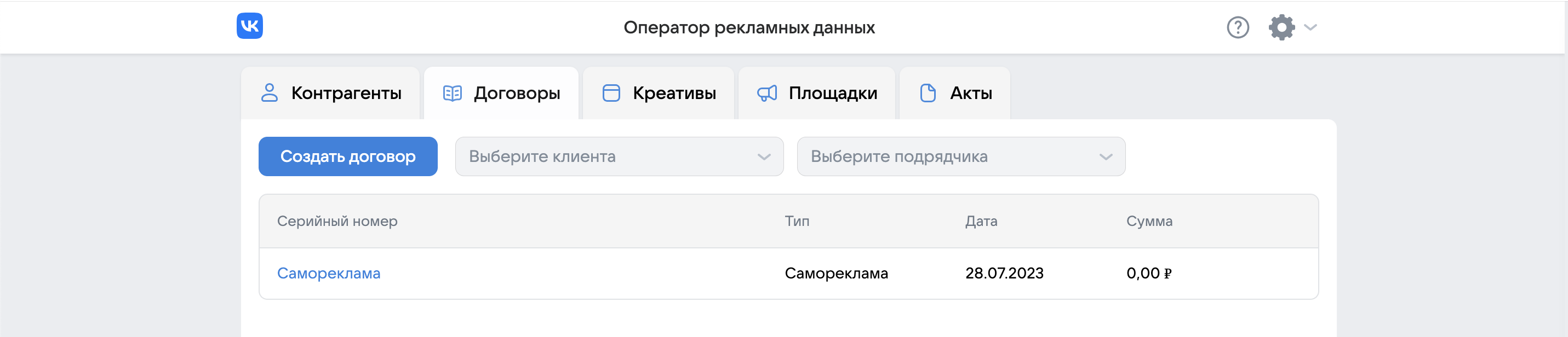 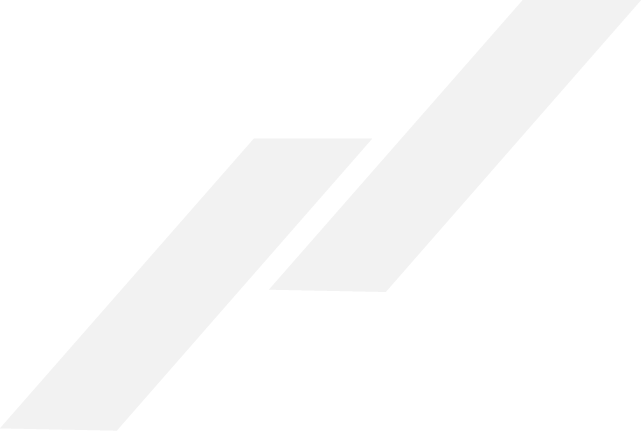 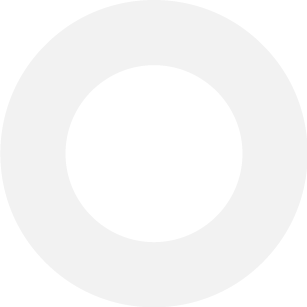 11
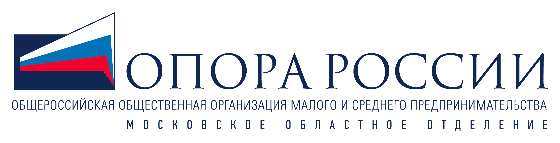 Как передавать данные о рекламе на сторонних площадках на примере ОРД VK
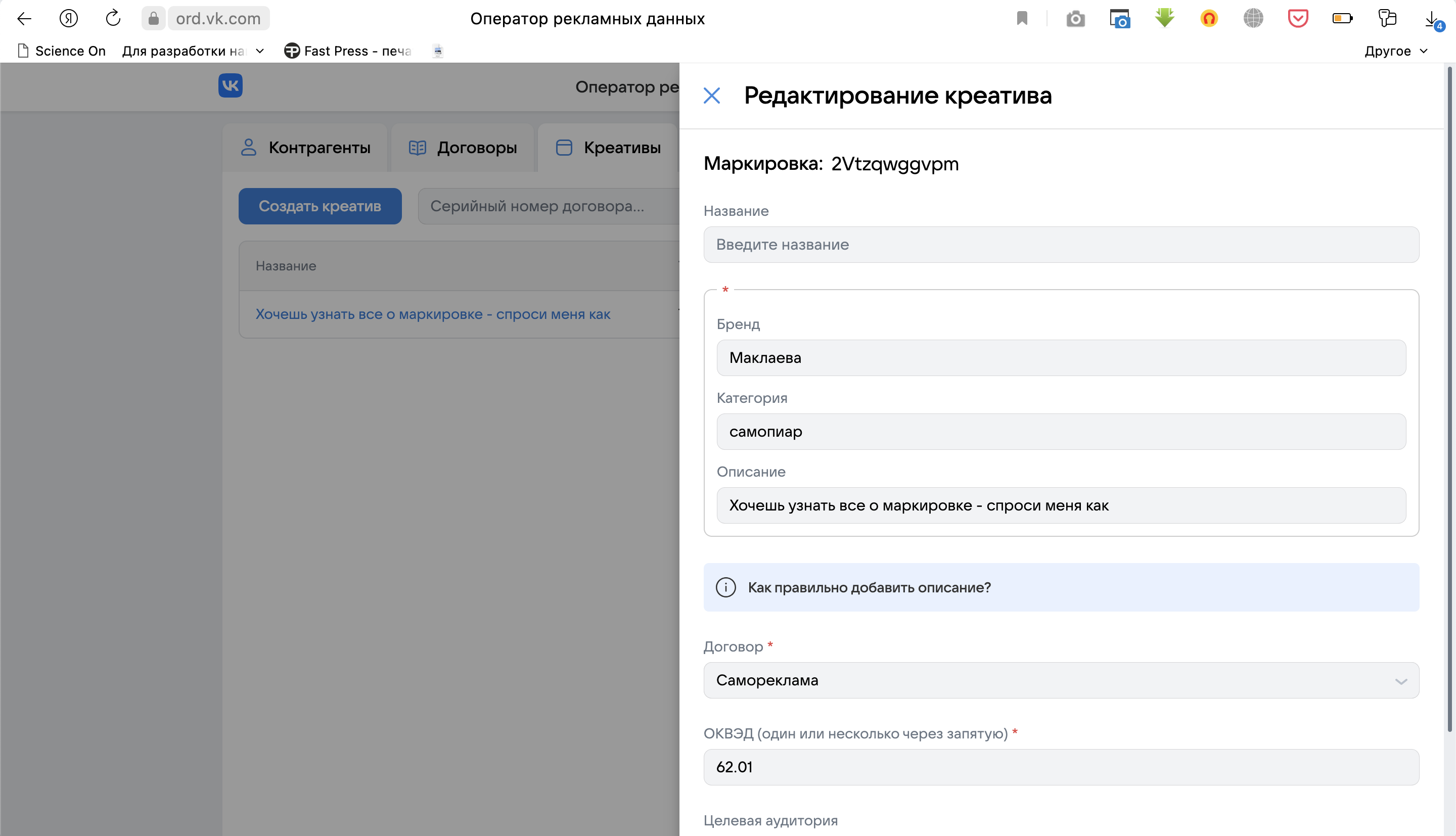 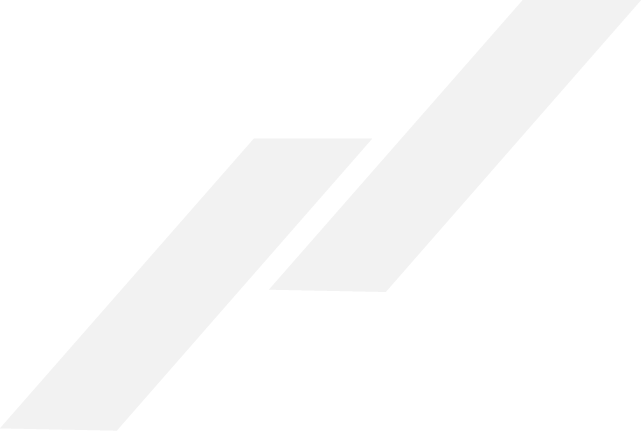 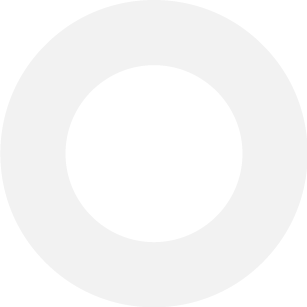 12
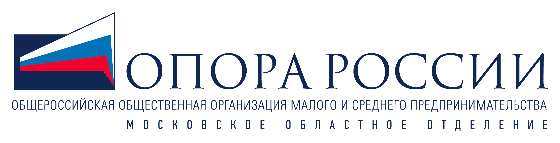 Пример таблицы для передачи данных через Яндекс
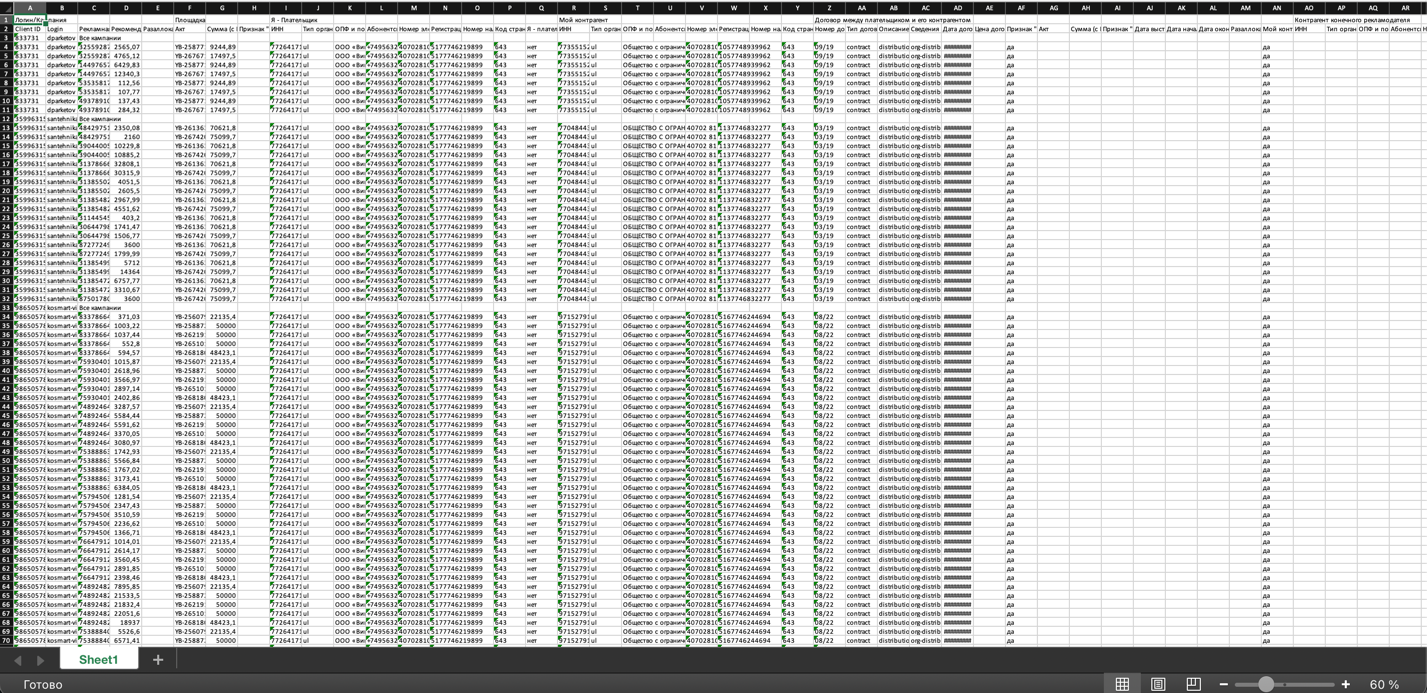 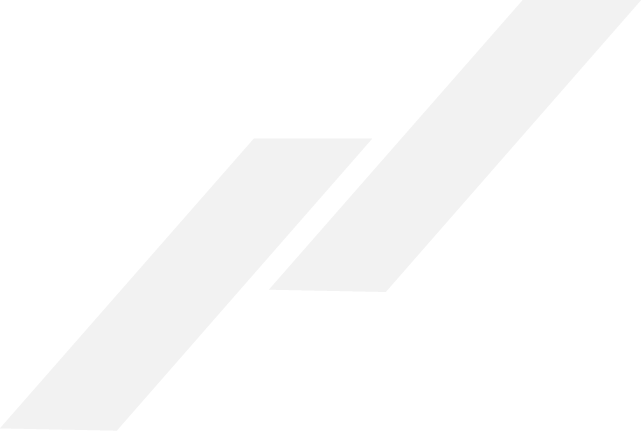 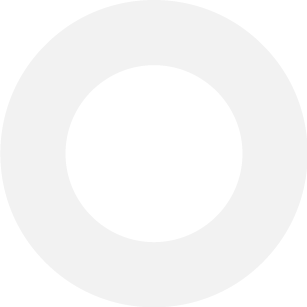 13
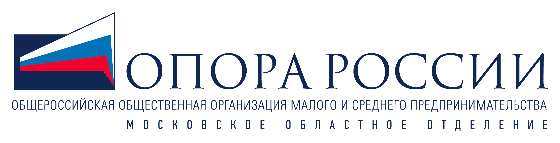 Как выглядит промаркированная реклама
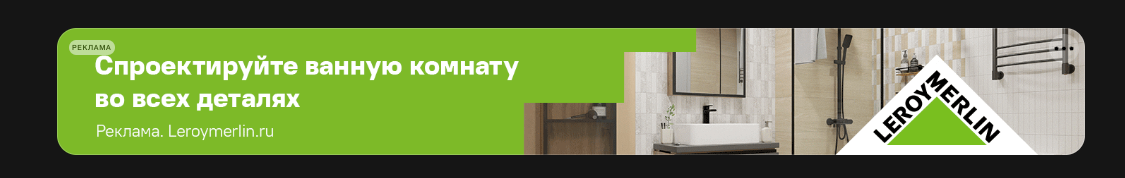 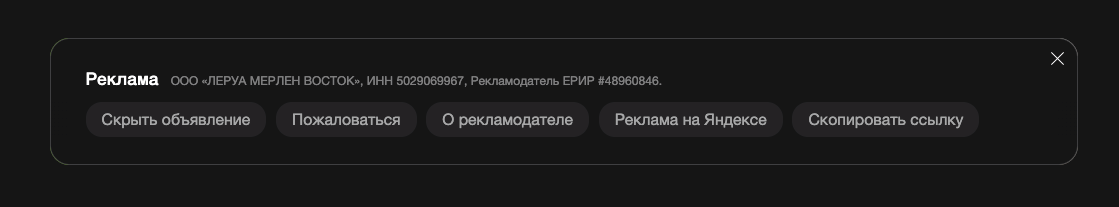 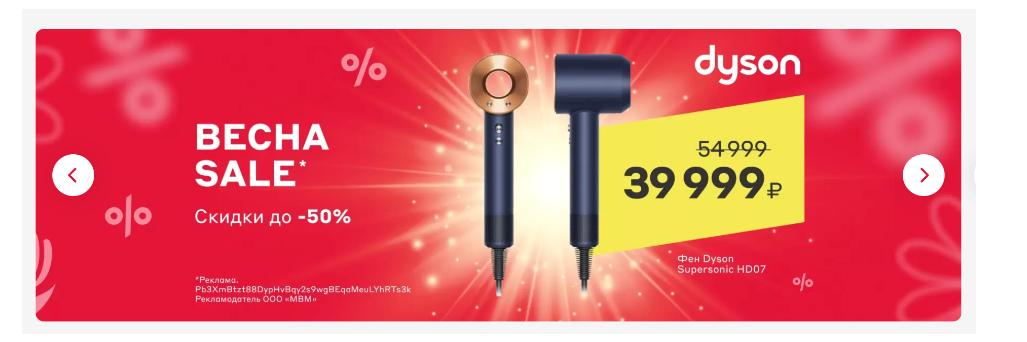 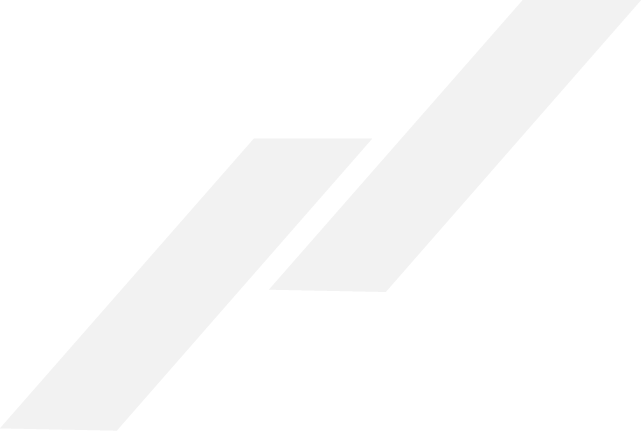 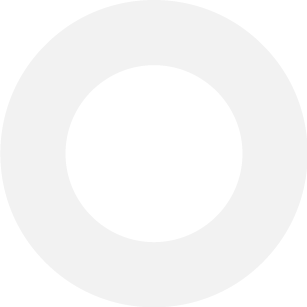 14
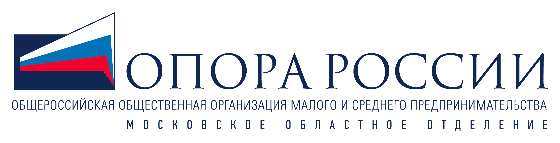 Основные площадки и документы для отслеживания по теме маркировки
Федеральный закон "О рекламе" 
https://base.garant.ru/12145525/
Справочный центр ЕРИР 
https://erir.grfc.ru/help
Рекомендации по размещению идентификатора для разных форматов рекламы
https://interactivead.ru/wp-content/uploads/2022/11/arir22_ads_id_recommendations.pdf
Разъяснения РКН по порядку учета рекламы
https://interactivead.ru/wp-content/uploads/2023/02/arir22_rkn-21.02.pdf
"Об утверждении критериев отнесения рекламодателей, рекламораспространителей, операторов рекламных систем, разместивших в информационно-телекоммуникационной сети "Интернет" рекламу (...)
http://publication.pravo.gov.ru/Document/View/0001202205270045
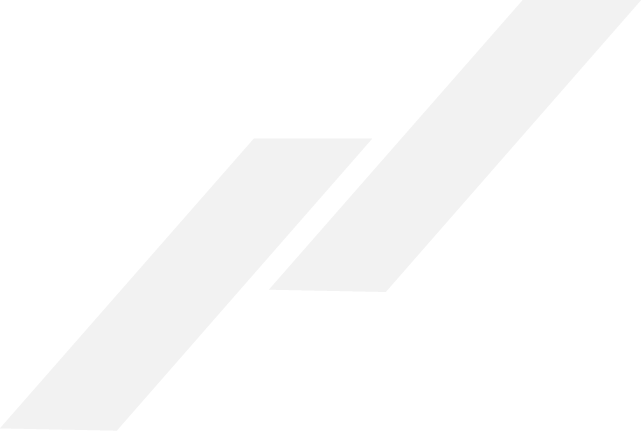 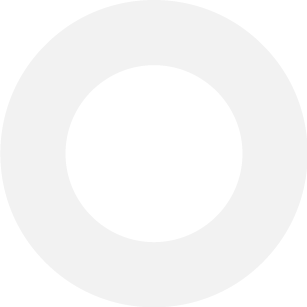 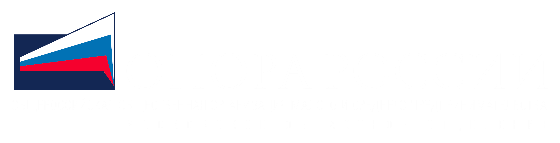 СПАСИБО ЗА ВНИМАНИЕ!
Анастасия Алексеевна Маклаева 
Член Совета Московского областного отделения 
Председатель Комиссии по цифровому развитию МОО 
Член федеральной комиссии по рекламе

+7 (916) 234-59-25
maklaeva.anastasia@gmail.com
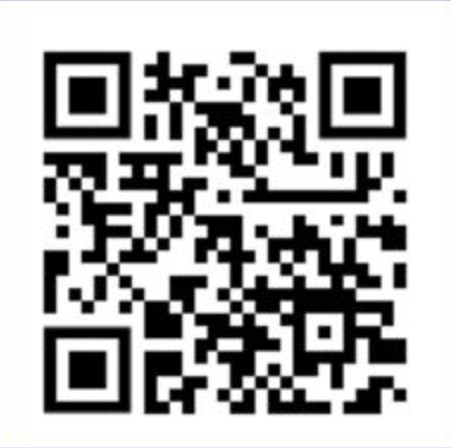 Подпишись и получи презентацию первым